УГАДАЙ ТЕМУ УРОКА
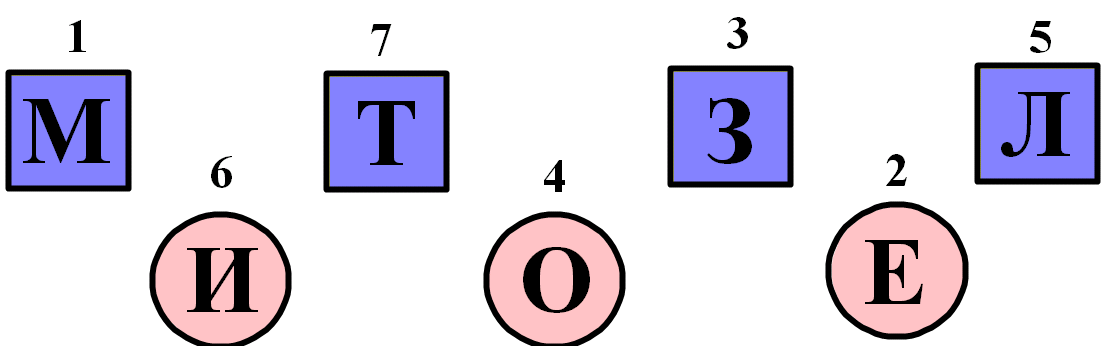 ТЕМА УРОКА: «СРЕДНЕКАМЕННЫЙ ВЕК НА ТЕРРИТОРИИ КАЗАХСТАНА (МЕЗОЛИТ)».
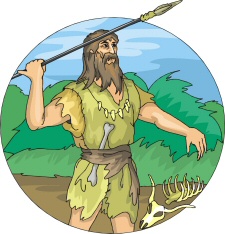 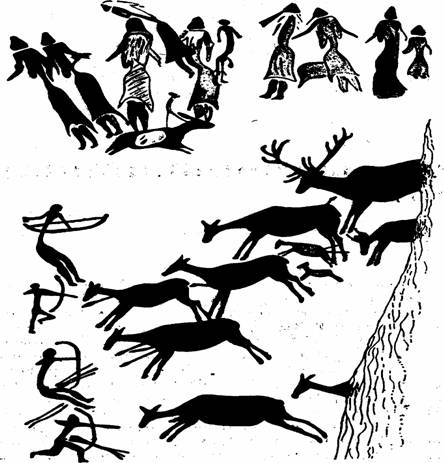 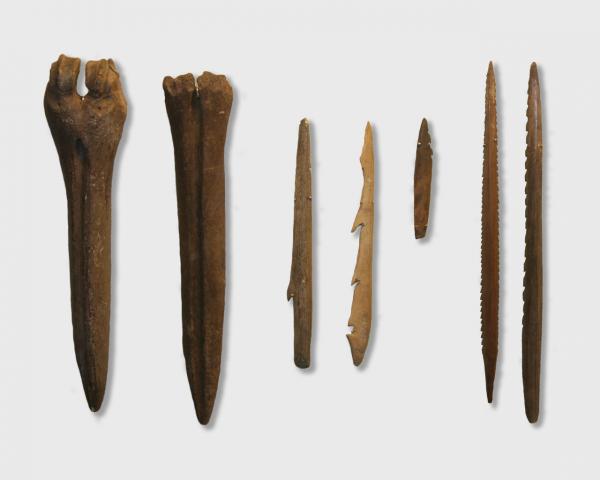 ЦЕЛЬ УРОКА:
Образовательная: Сформировать у учащихся представление о среднекаменном веке - мезолите: особенностях эпохи, занятиях людей эпохи.
Развивающая: Развивать навыки разговорной речи, самостоятельного мышления и общего кругозора учащихся.
Воспитательная: Воспитывать у учащихся уважение и сохранение прошлого, в котором заложено настоящее и будущее человека, способствовать стремлению учащихся к приобретению знаний и умений.
РАБОТА С ТАБЛИЦЕЙПОСТАВИТЬ КРЕСТИК В СООТВЕТСТВУЮЩЕЙ ГРАФЕ
ПОДЧЕРКНИ ПРАВИЛЬНЫЕ УТВЕРЖДЕНИЯ
Древние люди жили небольшими коллективами
Они вели совместное хозяйство
Имущество было общим
Все работали
Не было угнетения одних людей другими
ОТМЕТЬТЕ,ЧТО ВХОДИЛО В РОДОВУЮ СОБСТВЕННОСТЬ
ЗЕМЛЯ
ТОПОР
ЖИЛИЩЕ
ЛЕС
РЕКА
ЛУК
ОЗЕРО
ГОРЫ
КОЬЕ
ЗАПОЛНИТЕ КЛАСТЕР
ОСОБЕННОСТИ СРЕДНЕГО КАМЕННОГО ВЕКА
ОТВЕТИТЬ НА ВОПРОСЫЗАНЯТИЯ ЛЮДЕЙ ЭПОХИ МЕЗОЛИТА
Какое занятия превратилось в основное занятие древних людей?
Какие животные исчезли в период мезолита?
Людям позволил охотиться на мелкую дичь?
Кто занимался собирательством?
Чем ловили рыбу? 
Какой климат был установился в эпоху мезолита?
Что такое одомашнивание и окультуривание?
Какое животное первое приручили древние люди?
ЗАДАНИЕ №1 ВЫБЕРИТЕ ПРАВИЛЬНЫЕ ВЫРАЖЕНИЯ
Люди среднекаменного века
Жили: в палатках, в пещерах, в шалашах
Занимались: охотой, собирательством, рыболовством, земледелием
Шили одежду: из шерсти, из шкур животных, из волокон растений
Делали орудия труда: из золота, камня, железа, кости
Уже знали: огонь, письмо, простые орудия труда, домашних животных
ЗАДАНИЕ №2 
ЗАПОЛНИТЕ КЛАСТЕР 
(РАБОТА В ГРУППЕ)
ОСОБЕННОСТИ СРЕДНЕГО КАМЕННОГО ВЕКА
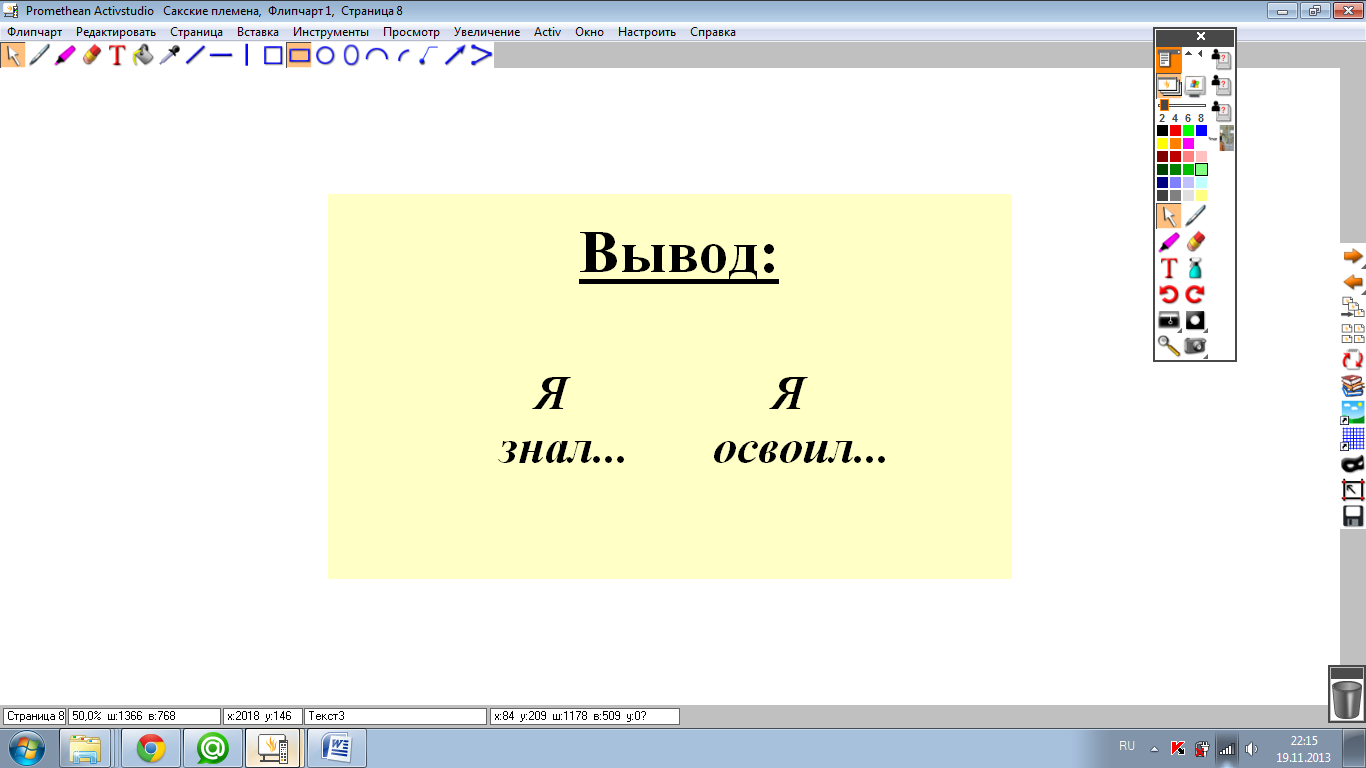